Learning from Chagas disease: Hepatitis C Access challenges
Breakout session of Chagas Coalition for Operational Research on NTDs 
(COR-NTD)
Graciela Diap, MD
7 October 2020
The problem
Silent diseases, low treatment rates, neglected patients and social challenges
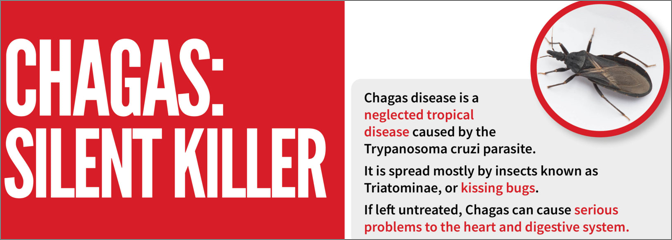 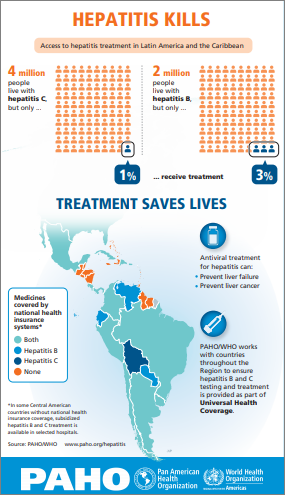 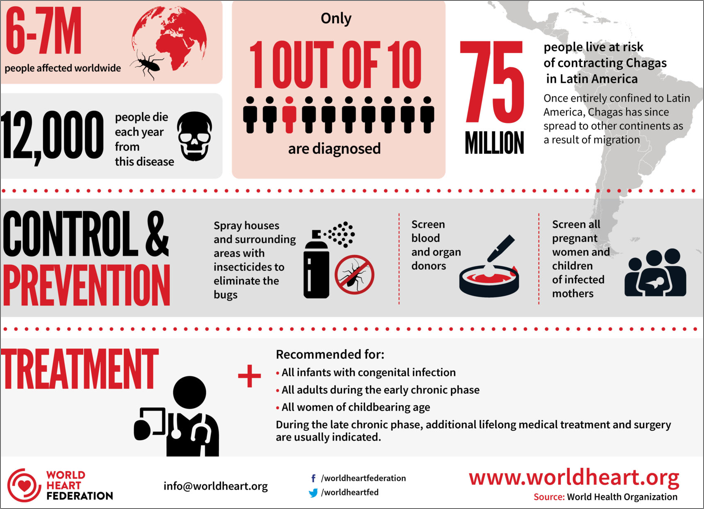 The challenges
Similar multidimensional barriers to treatment access for 
Chagas disease and hepatitis C
Barriers
The PROBLEM
Chagas disease & hepatitis C can be transmitted from mother to child, by infected blood transfusion and organ transplantation
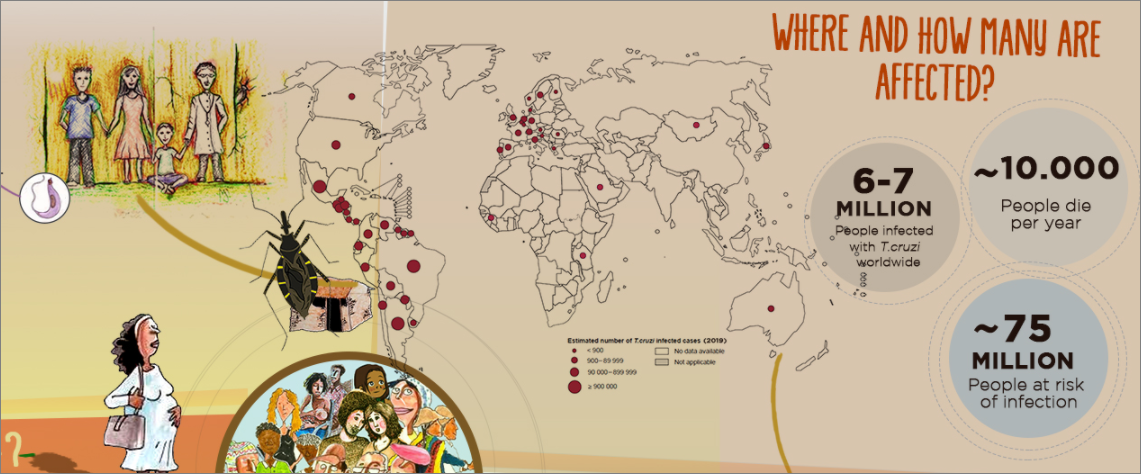 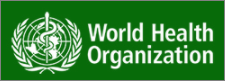 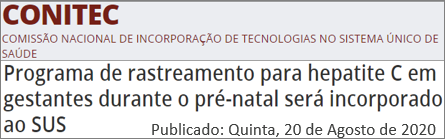 The way forward
Treatments for Chagas disease and for hepatitis C exist, but how will doctors find the people who need them?
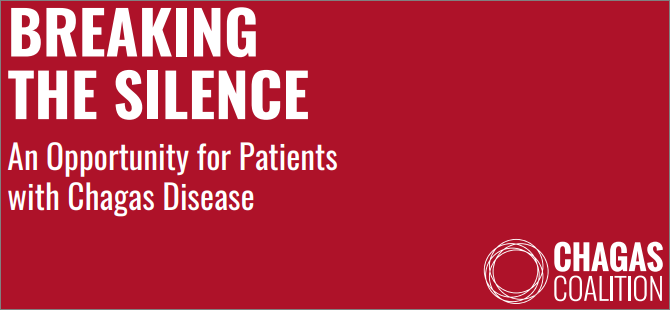 Increase provider disease awareness
Foster publicity and public health education
Implement routine, active screening
Hepatitis C: Hunting the silent killer
Simplified, decentralized, integrated models of care (MTCT, PHC, community clinics, HIV coinfected, PWID, MSM, etc.)
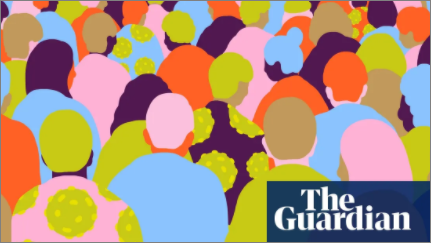  Public leadership and investment in health
Illustration by Sara Andreasson
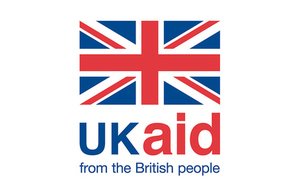 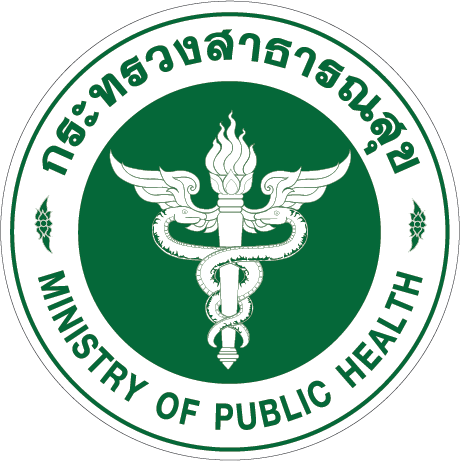 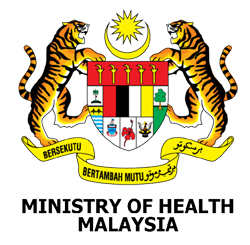 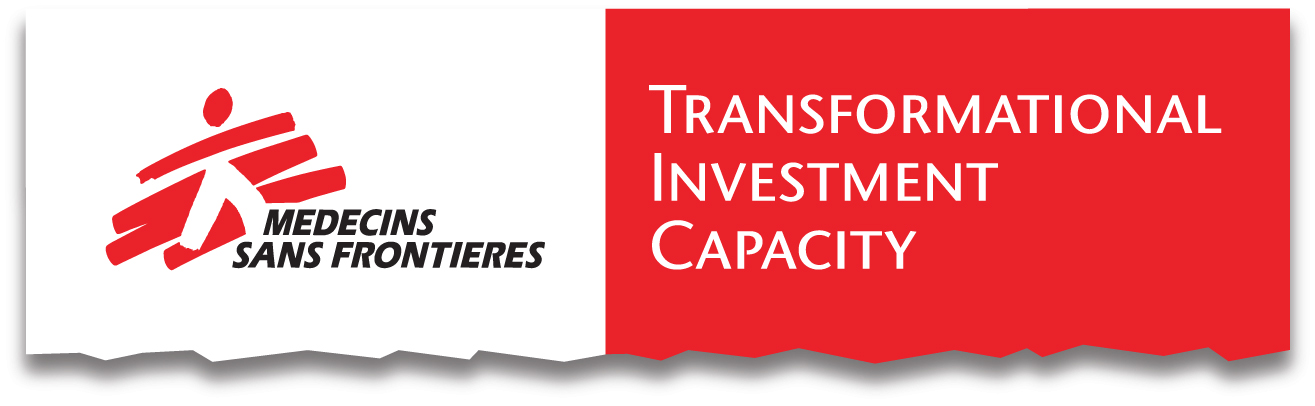 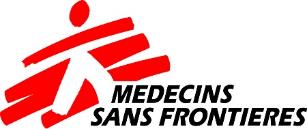 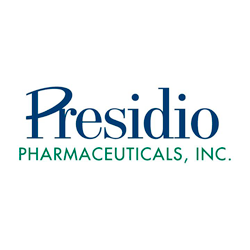 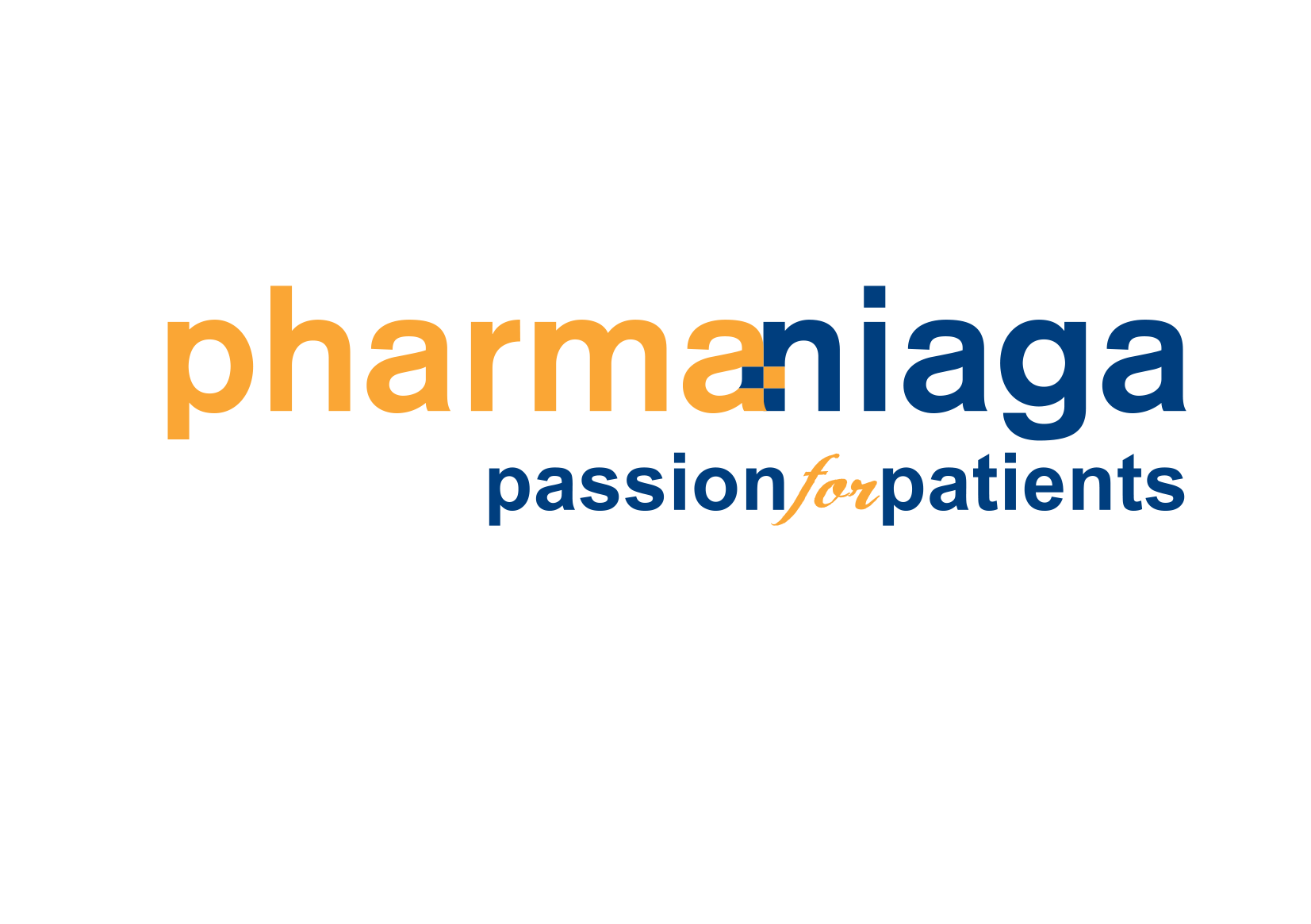 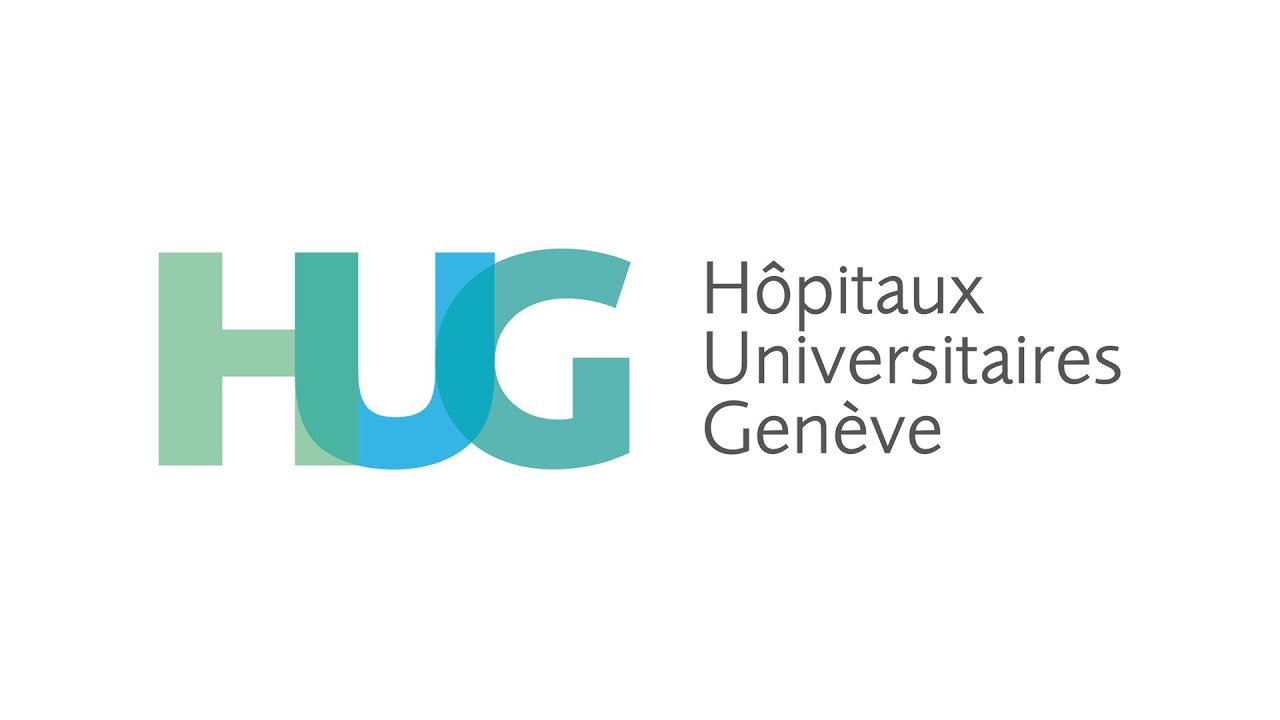 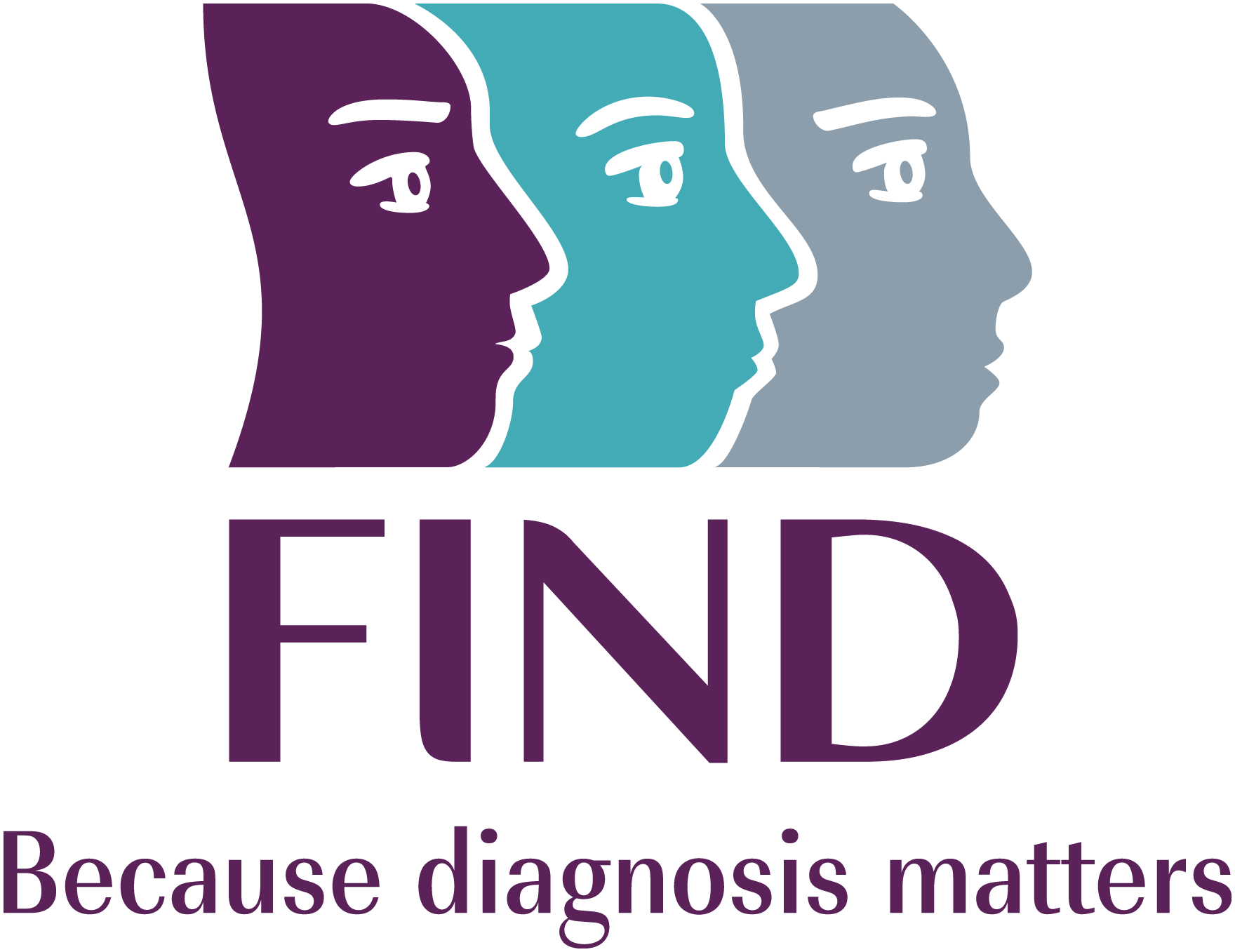 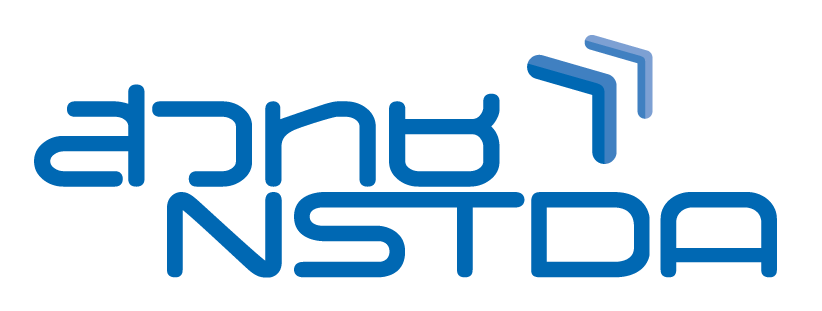 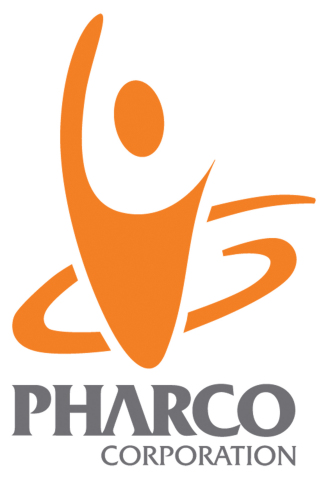 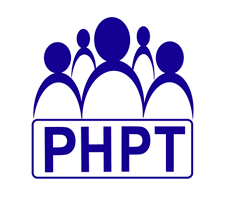 with the support of STARR International Foundation 
& Fondation Arpe (Switzerland)